Единственное, что требуется от Учителя, - это обладать всем,  тем, в чём  нуждается ученик.     
	 Суфийская мудрость.
Оценка,                 Самооценка,                            Самоконтроль.
Овчинникова  И.  А.,  учитель математики 
                МБОУ «Гимназия №42», г.Барнаула.
необходимый уровень для ученика.
- в диалоге с учителем учится вырабатывать критерии оценки и определять степень успешности своей работы и работы всех, исходя из цели и имеющихся критериев, различая результат и способы действий;
-  в диалоге осознаёт причины своего успеха или неуспеха  и находит способы выхода из ситуации неуспеха.
Повышенный уровень для ученика.
-определяет степень успешности решения учебной задачи, проблемы, осуществления проекта, исходя из цели и имеющихся критериев;
- в диалоге с учителем совершенствует критерии оценки и умеет ими пользоваться в ходе оценки  и самооценки;
- самостоятельно определяет причины своего успеха или неуспеха и находит способы выхода из ситуации неуспеха.
алгоритм самооценки.
1 . Что нужно было сделать в задаче (задании)? Какова была цель, что нужно было получить в результате?
2. Удалось получить результат? Найдено решение, ответ? 
3. Справился полностью правильно или с ошибкой? Какой, в чём? 
4. Справился полностью самостоятельно или с помощью (кто помогал, в чём)? 
5. Какое умение развивали при выполнении задания? 
6. Каков был уровень задачи (задания)?
(Необходимый, повышенный или максимальный уровень)
7. Определи уровень успешности, на котором ты решил задачу (удовлетворительный, хороший, отличный, превосходный) 
8. Какие теоретические  вопросы  необходимо повторить или выучить для улучшения дальнейших результатов.
9. Исходя из своего уровня успешности, определи отметку, которую ты можешь себе поставить.
1 шаг. Учимся сравнивать цель и результат,
2-й шаг. Учимся находить свои ошибки.
3-й шаг. Учимся видеть свою удачу
4 -й шаг. Учимся ставить себе отметку.
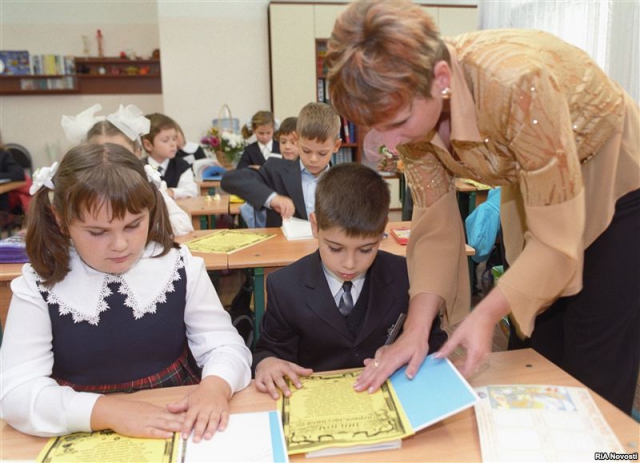 Лист самооценки Начальный и базовый уровни.
Лист самооценкиНачальный и базовый уровни.
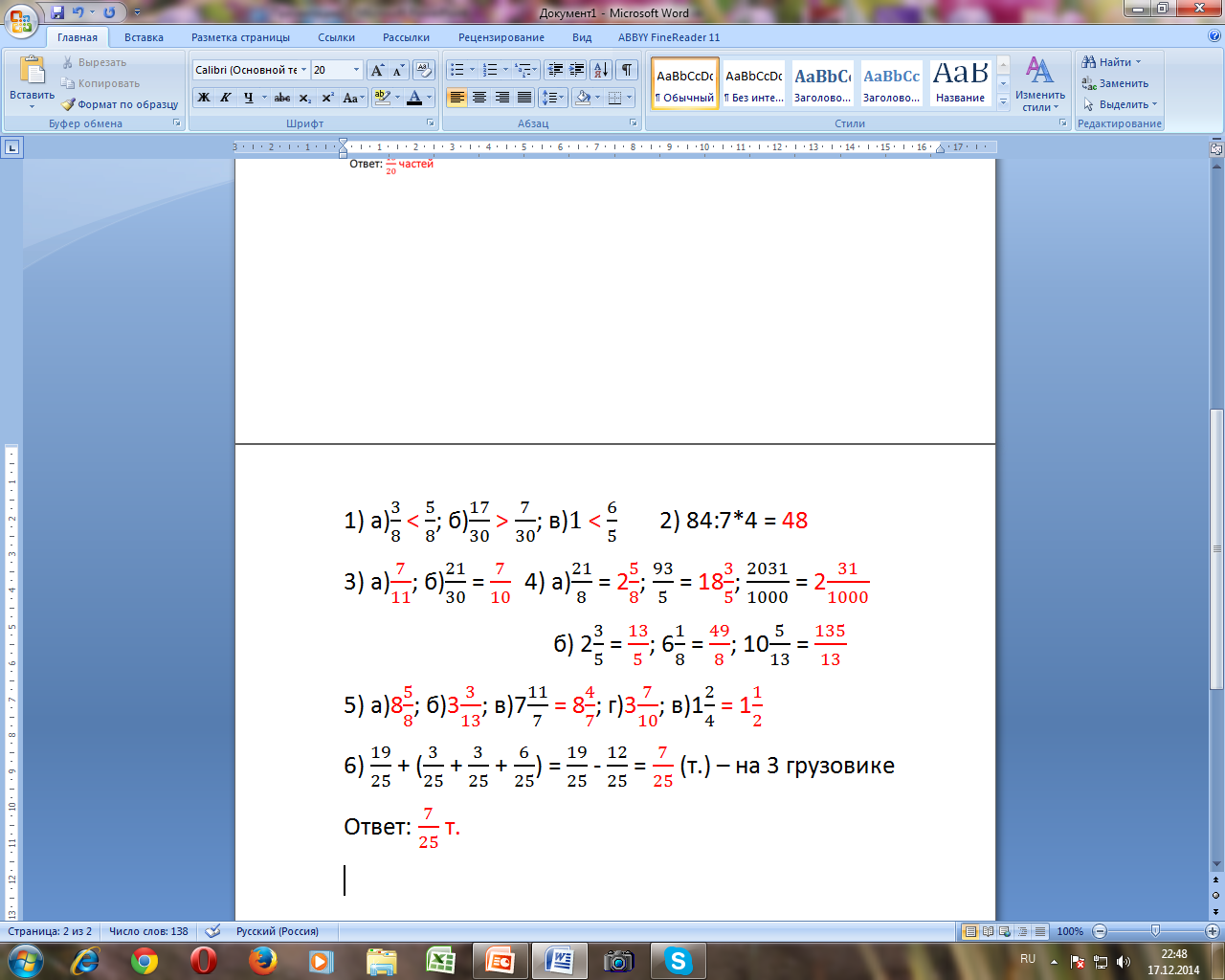 Лист самооценкиНачальный и базовый уровни.
Лист самооценки.Повышенный и высокий уровни.
Лист самооценки.Повышенный и высокий уровни.
Лист самооценки.Повышенный и высокий уровни.
Лист самооценки диагностической работы.
Таблица оценки предметных умений и универсальных учебных действий
Критерии оценивания предметных умений и универсальных учебных действий.
Высокий уровень -2 балла;
Средний уровень – 1 балл;
Низкий уровень – 0 баллов.

Общий балл сформированности  УУД: 
                                    Высокий уровень -12-16 баллов;
                                    Средний уровень –8-11 баллов;
                                    Низкий уровень – менее 11 баллов.
«Самого большого успеха добивались те, кто, поняв проблему, превращали ее в возможность» Джозеф Шугерман.